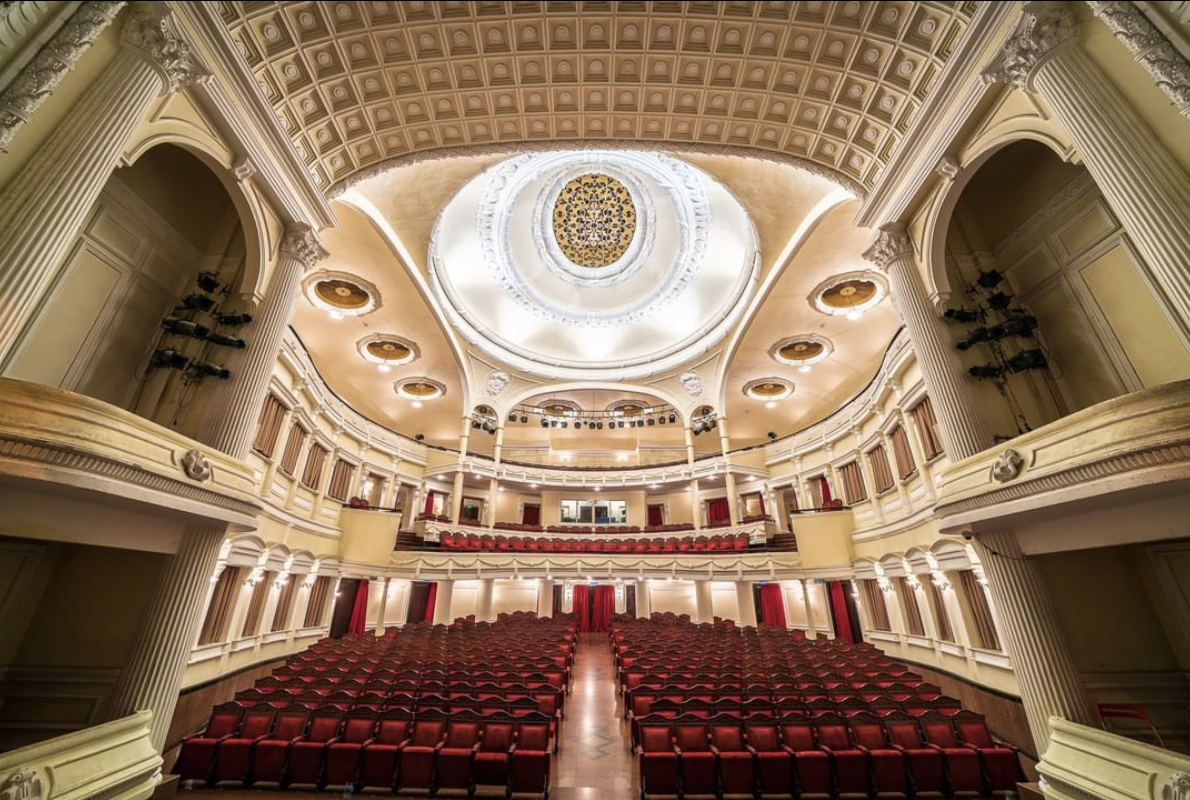 Kiến trúc bên trong nhà hát tp HCM
Quan sát các hình ảnh sau và cho biết:
+ Không gian
+ Cách trang trí
+ Hiện tượng khi phát ra âm thanh

Cách thực hiện
Các bạn thực hiện theo nhóm
Thời gian 5 phút
Phiếu học tập
Tên nhóm………………………………………..lớp……
Một số hình ảnh
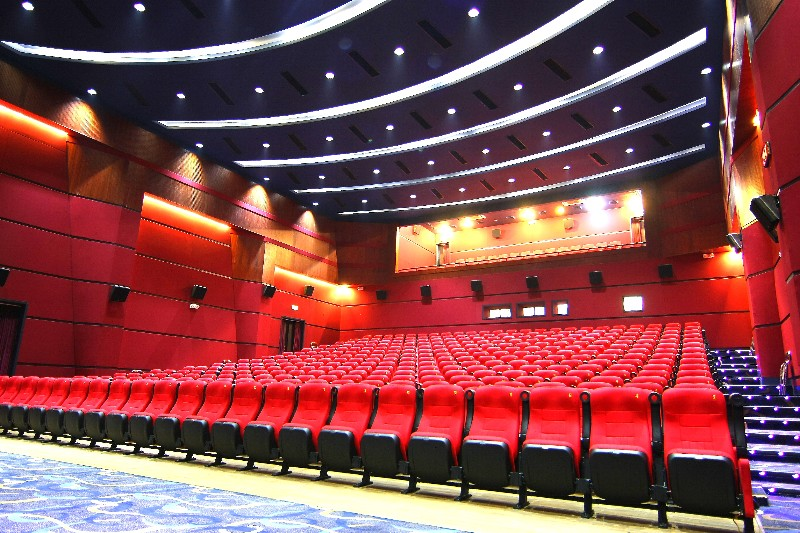 Rạp chiếu phim
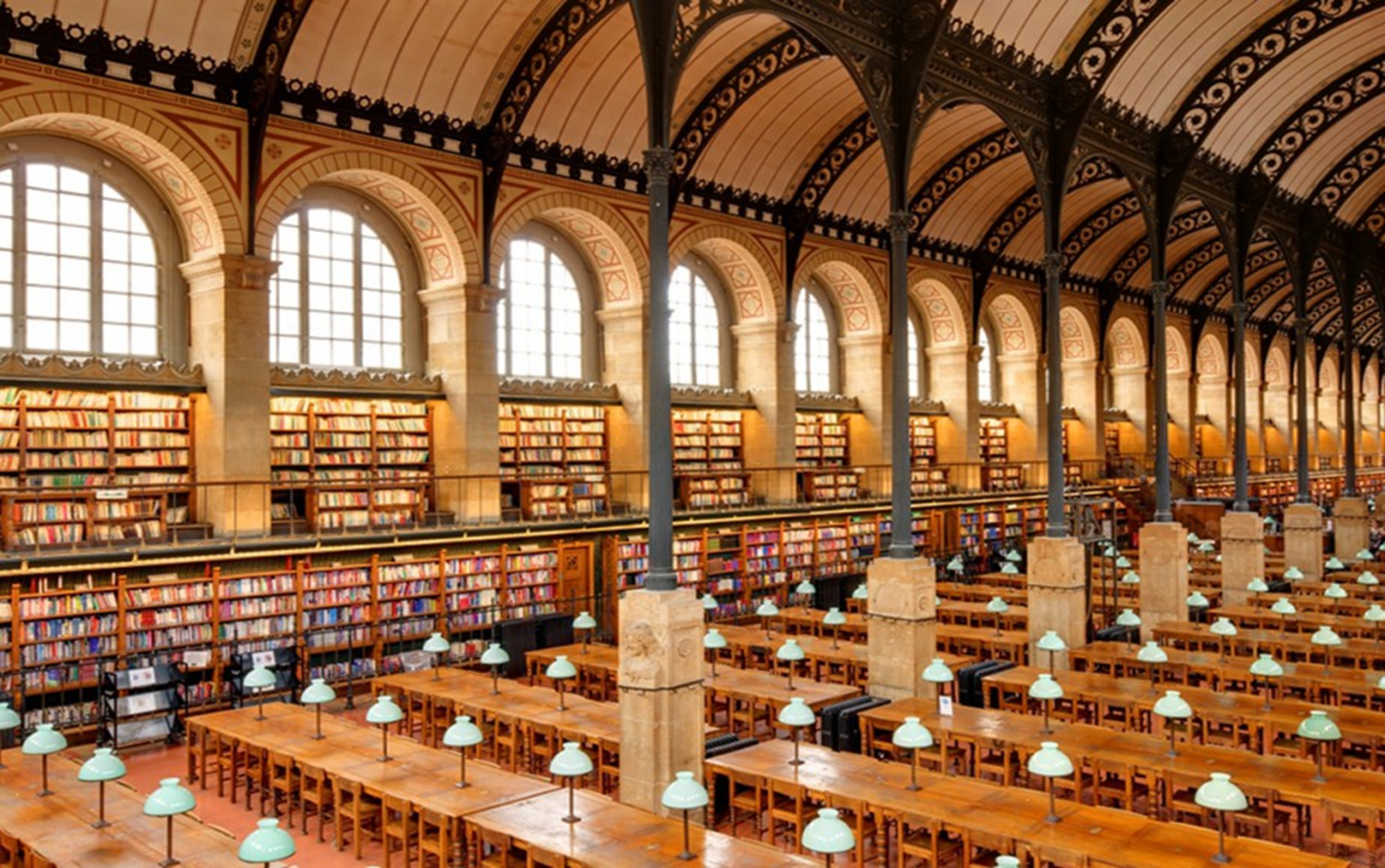 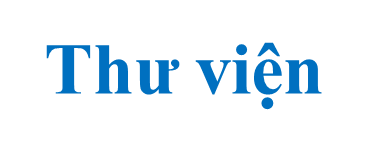 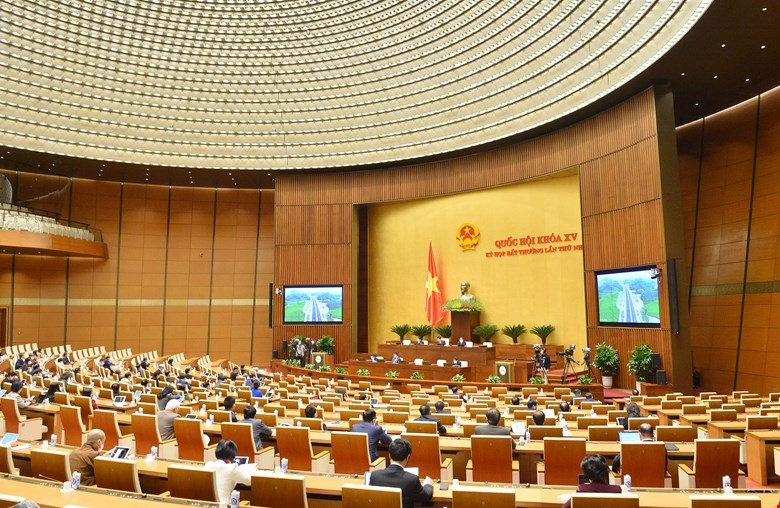 Hội trường
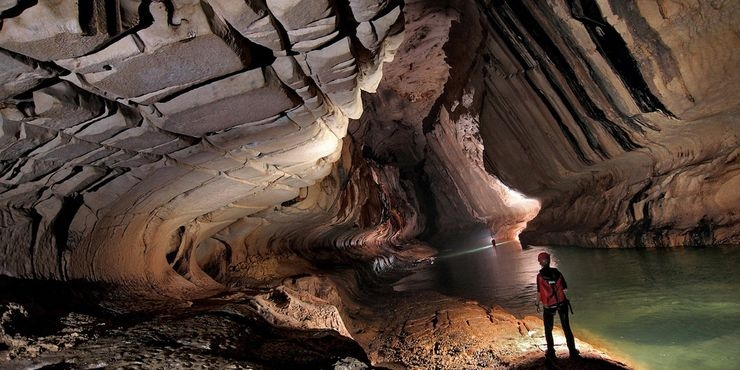 Hang động
Bài 14: PHẢN XẠ ÂM
1. Sự phản xạ âm
Thí nghiệm
sách
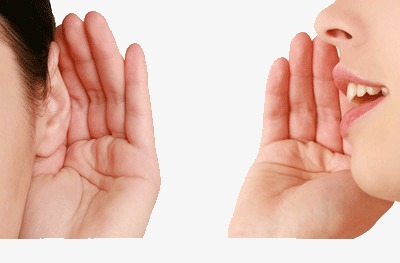 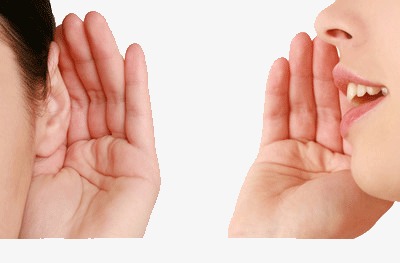 Bài 14: PHẢN XẠ ÂM
1. Sự phản xạ âm
Nhận xét
-> Sóng âm phản xạ khi gặp vật cản
Bài 14: PHẢN XẠ ÂM
1. Sự phản xạ âm
- Thay quyển sách bằng các vật: tấm kính, miếng xốp, tấm vải nhung, tấm gạch men
* Nhận xét
-> Các vật cứng, bề mặt nhẵn phản xạ âm tốt
-> Các vật mềm, xốp, bề mặt gò ghề phản xạ âm kém.
Phân biệt vật phản xạ âm tốt và vật phản xạ âm kém
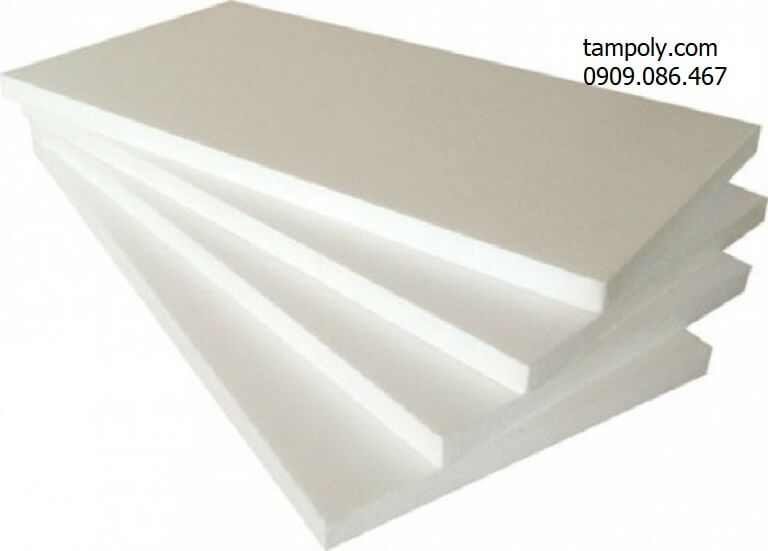 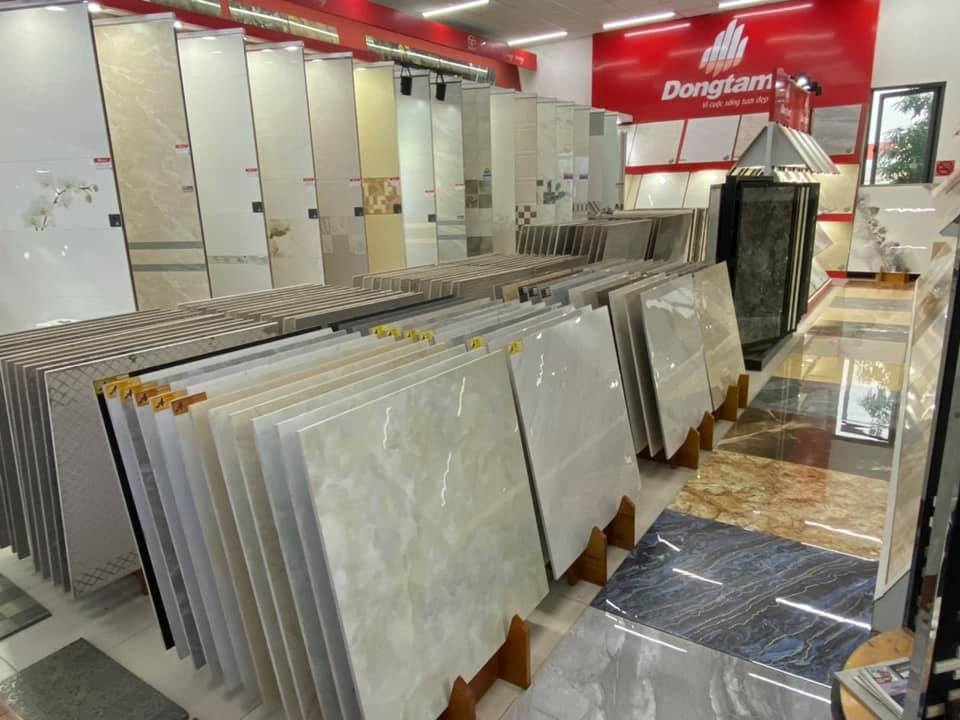 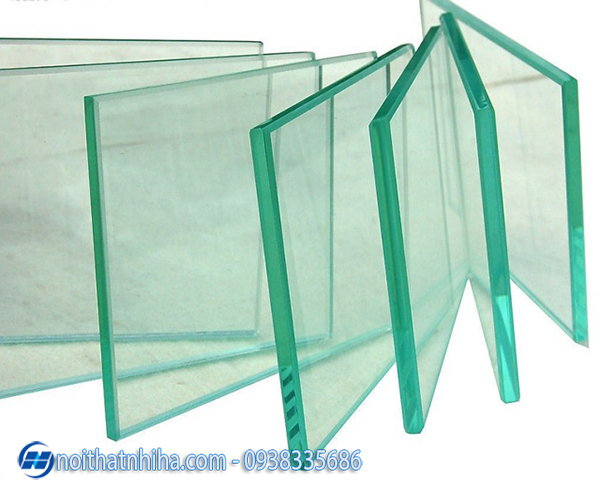 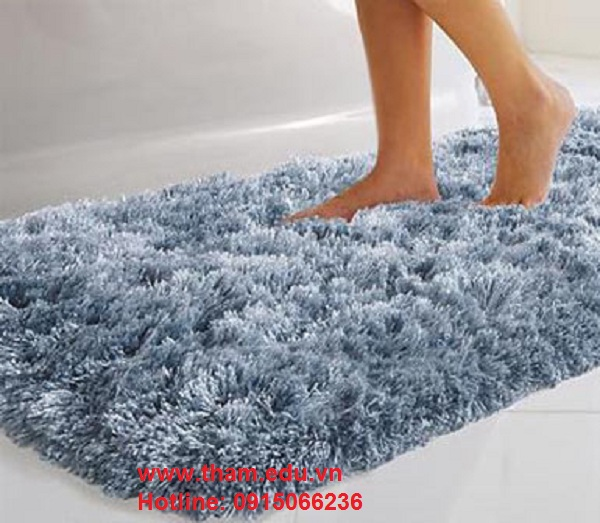 Bài 14: PHẢN XẠ ÂM
2. Một số hiện tượng về sóng âm
* Sự hình thành tiếng vang
? Em đã từng nghe được tiếng vang ở đâu
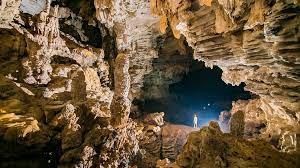 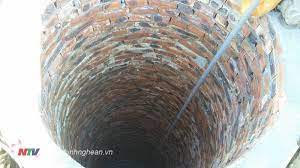 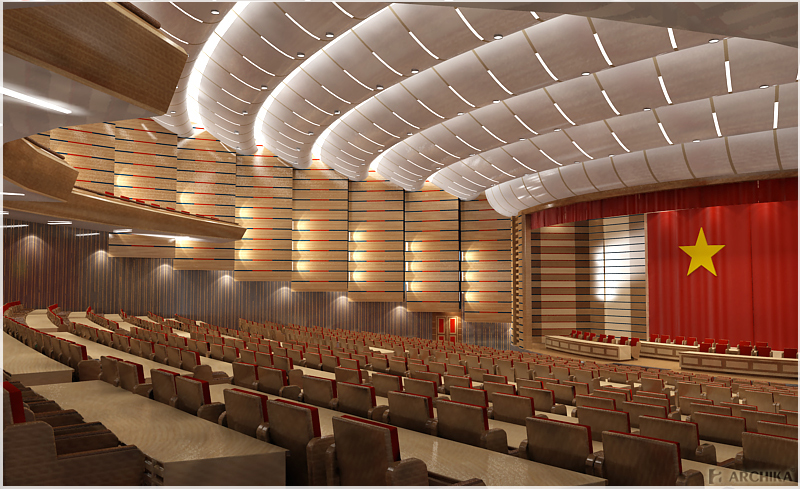 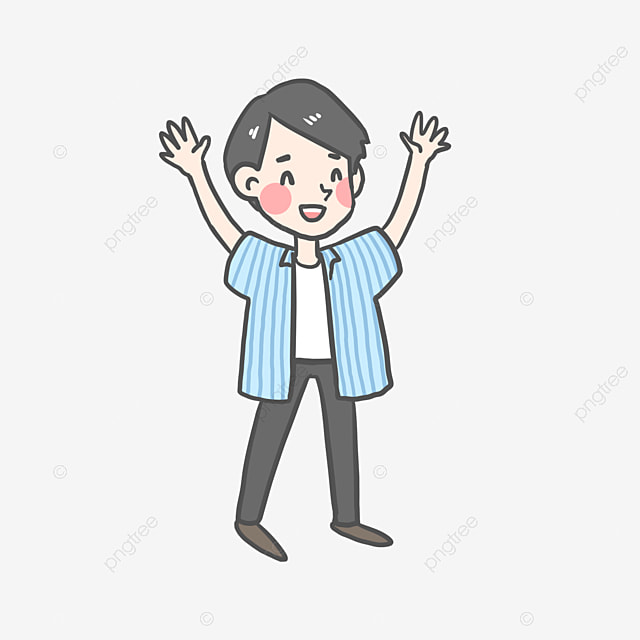 Âm phản xạ
Âm trực tiếp
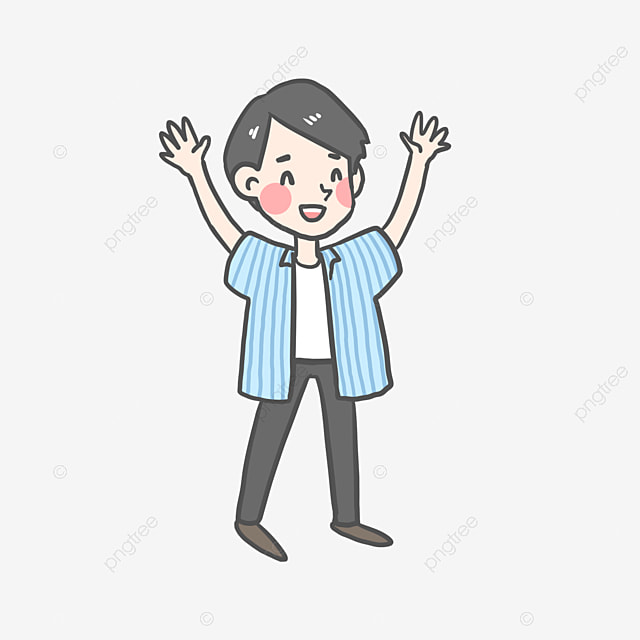 Âm phản xạ
Âm trực tiếp
là thời gian từ lúc âm phát ra tới khi nghe được tiếng vang.
v = 343 m/s
là vận tốc âm trong không khí.
là đoạn đường đi của âm từ nguồn âm tới khi nghe 
được âm phản xạ.
S = ? m
t =      s : là thời gian từ lúc âm phát ra tới khi nghe được tiếng 
               vang.
v = 343 m/s : là vận tốc âm trong không khí.
S = ? m : là đoạn đường đi của âm từ nguồn âm tới khi nghe 
                được âm phả xạ.
Giải
Đoạn đường đi của âm thanh đi từ lúc phát ra tới khi nghe 
được tiếng vang


Khoảng cách của người tới bức tường là
Luyên tập
? 1. Em đã từng nghe tiếng vang ở đâu?
? 2. Tại sao trong phòng kín ta thường nghe thấy âm to hơn so với khi ta nghe chính âm đó ngoài trời?
? 3. Khi nói trong phòng rất lớn thì nghe được tiếng vang. Nhưng nói to như vậy trong phòng nhỏ thì lại không nghe thấy tiếng vang. Trong phòng nào có âm phản xạ?
Bài 14: PHẢN XẠ ÂM
2. Một số hiện tượng về sóng âm
* Sự hình thành tiếng vang
Kết luận:
- Âm dội lại khi gặp mặt chắn là âm phản xạ.
- Ta nghe được tiếng vang khi âm phản xạ cách 
âm trực tiếp một khoảng thời gian ít nhất 1/15 giây.
Bài 14: PHẢN XẠ ÂM
2. Một số hiện tượng về sóng âm
* Sự ô nhiễm tiếng ồn
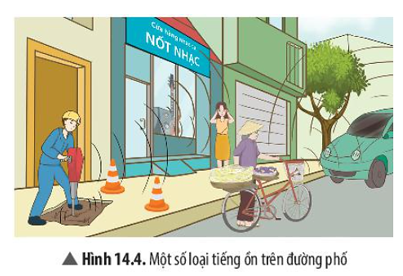 Bài 14: PHẢN XẠ ÂM
2. Một số hiện tượng về sóng âm
* Cách làm giảm tiếng ồn
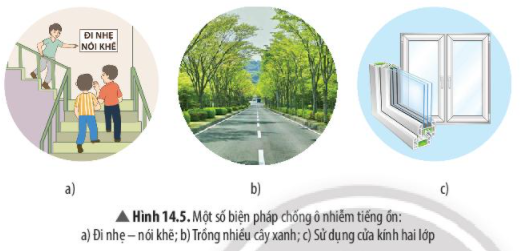 Bài 14: PHẢN XẠ ÂM
2. Một số hiện tượng về sóng âm
Nhận xét
- Ô nhiễm tiếng ồn xảy ra khi tiếng ồn to và kéo dài, gây ảnh hưởng xấu đến sức khỏe và hoạt động của con người
- Các biện pháp chống ô nhiễm tiếng ồn là: tác động vào nguồn âm, phân tán âm trên đường truyền, ngăn chặn sự truyền âm.
Bài tập về nhà
- Giả sử nhà em ở ven quốc lộ và trong một thị trấn đông đúc. Hãy đề xuất một số biện pháp phòng chống tiếng ồn có thể thực hiện được cho nhà em.